Интегрированный урок русского языка и трудового обучения. 4 класс.
Развитие речи. Составление повествовательного текста «История одной лошади». 
Создание поделки из бумаги «Пегас»
Лошадь- крупное стройное животное. У неё продолговатая голова, узкая вытянутая шея, широкая грудь, сильное туловище и стройные ноги.
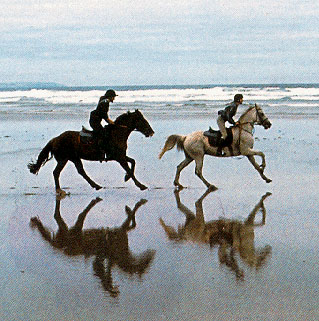 Существует свыше 200 пород лошадей, выведенных для различных целей.
До изобретения машин лошадь использовалась как транспорт. Лошади-тяжеловозы перевозили грузы и людей. Такой транспорт назывался гужевым.
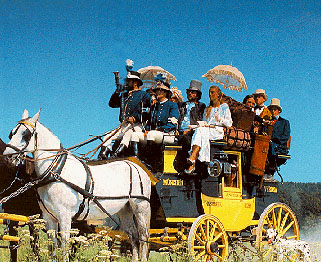 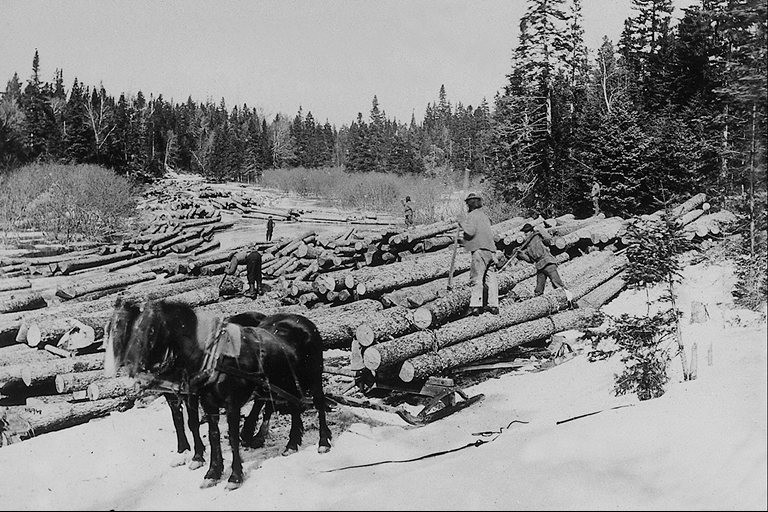 Лошади по рельсам возили трамваи. Этот вид транспорта назывался конкой.
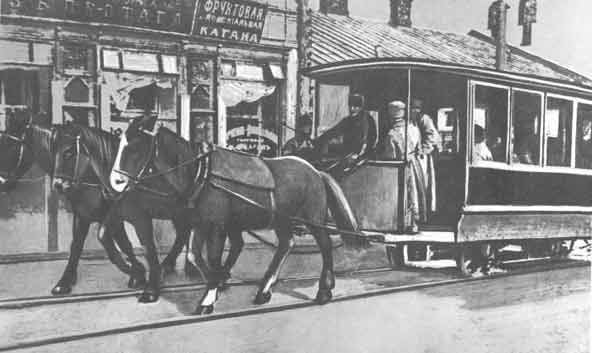 Лошадь хорошо скачет. 
    Беговые лошади развивают скорость до 60 км/ч.
     Лошади умеют плавать и танцевать. Это используют для обучения цирковых и спортивных лошадей.
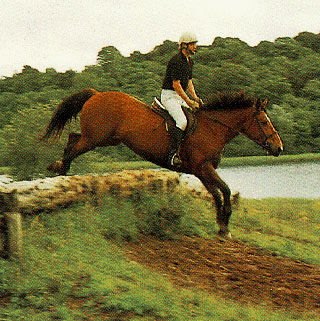 В 18 веке в степях на берегу Дона была выведена донская порода. 
     Эти лошади хороши под седлом. Казаки полюбили эту породу и с тех пор образ казака всегда связан с конём.
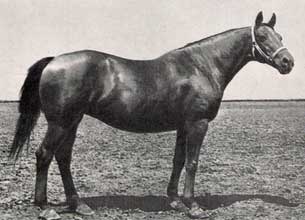 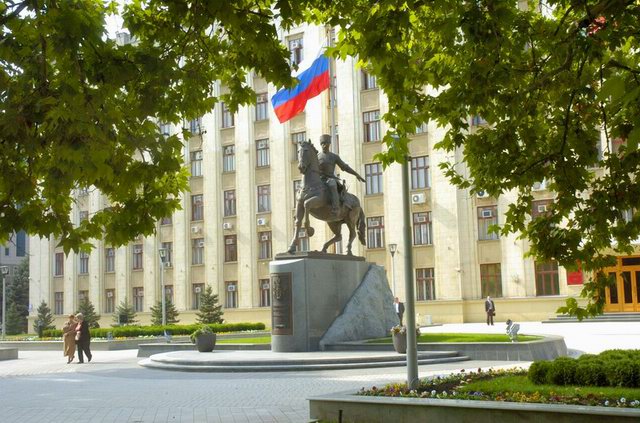 Масти лошадей.
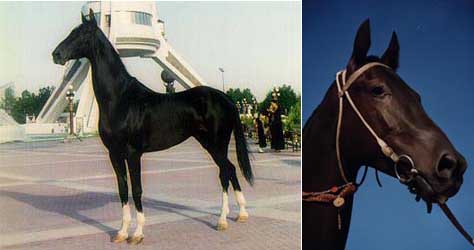 Вороная. 
У лошади чёрный волосяной покров.
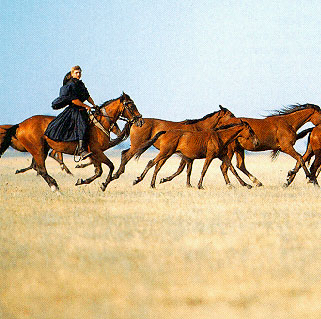 Гнедая. 
Туловище животного коричневое, ноги, грива и хвост- чёрные.
Рыжая. 
Лошадь по цвету ближе к оранжевому.
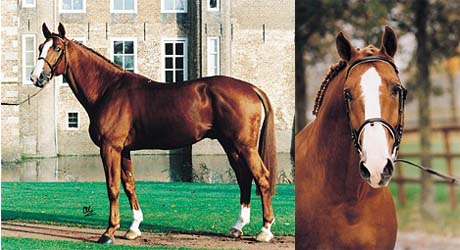 Караковая. Туловище, голова и ноги чёрные. На морде, вокруг глаз, под брюхом рыжие подпалины.
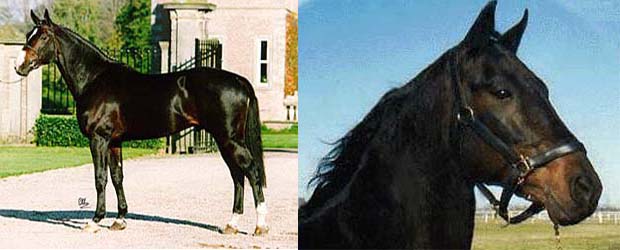 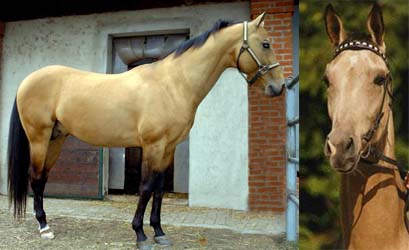 Буланая. 
Тёмные ноги, грива и хвост. Туловище- жёлтое.
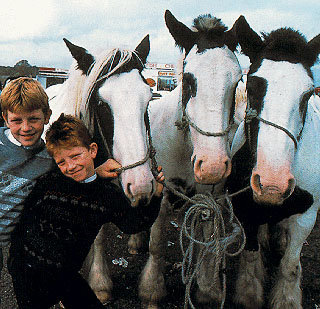 Чубарая.
 На белом туловище чёрные или коричневые пятна, или по тёмному- белые пятна.
Крылатый конь в греческой мифологии- Пегас. 
  От удара копытом Пегаса возник источник Ипокрена, из которого черпали вдохновение поэты.
    Пегас- образ поэтического вдохновения.
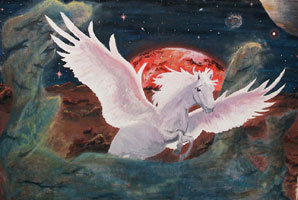 План фантограммы.

Жила-была лошадь…

Однажды…

Благодарность…